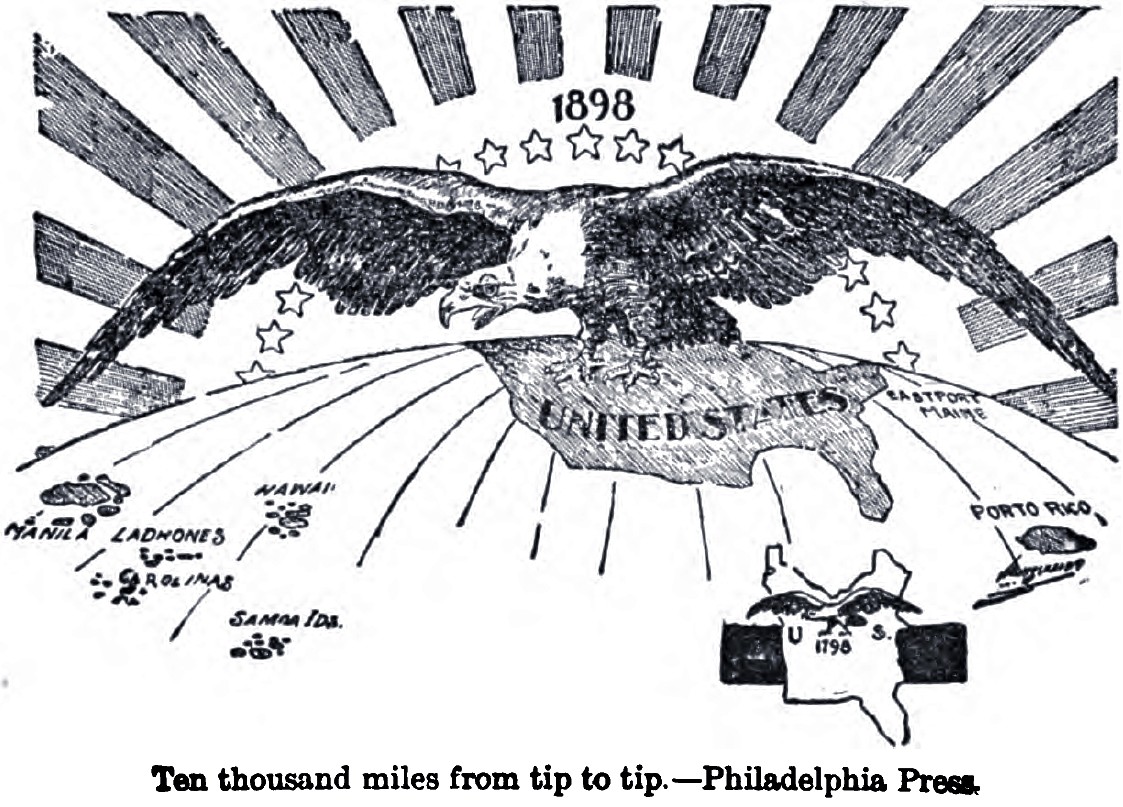 What does it mean to annex something?

What is annexation?
On your own or with a partner, for the next 10-15 minutes, read through the background essay on the Annexation of the Philippines. When you are finished reading, answer the questions on the background essay in your packet.
With your partner, read through the 4 primary sources, analyzing the meaning behind them. Make sure to take the time and answer the questions following each source. When you are finish, begin the RAFTs assignment at the end on a separate sheet of paper
RAFTs Assignment
Role: Member of the Senate in 1899
Audience:  Other members of the United States Senate
Format: 	A one page speech delivered the Senate floor
Topic: Should the United States have annexed the Philippines?

As you write your speech, make sure to use at three reasons supporting your argument. Use textual evidence from the primary sources to support your reasoning!